ROLES OF AUDIT COMMITTEE AS 
AN INDEPENDENT DIRECTOR
VCGI @ HOSE: 24 January 2018
[Speaker Notes: ภายหลังจากที่ Session 1-6 ได้กล่าวถึงภาพรวมและหน้าที่ของกรรมการตรวจสอบตามประกาศของตลาดหลักทรัพย์แห่งประเทศไทยแล้ว Session 7: Role of Audit Committee as an Independent Director จะเป็น Session ใหม่ในหลักสูตร Advanced Audit Committee Program ที่ต้องการเสริมสร้างทักษะ Soft Skills ให้กับกรรมการตรวจสอบในฐานะที่เป็นกรรมการอิสระทั้งหมด ให้สามารถทำงานได้มีประสิทธิภาพมากขึ้น โดยคำนึงถึงผลประโยชน์ของผู้ถือหุ้นรายย่อยและ stakeholder รายอื่นๆ เป็นสำคัญ]
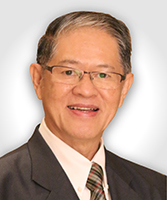 Banchong Chittchang
DIRECTOR, THAI IOD
CHARTERED DIRECTOR, THAI IOD (CDC 1/2007)
CHAIRMAN/INDEPENDENT DIRECTOR,  TPBI PLC
INDEPENDENT DIRECTOR & AUDIT COMMITTEE, LAM SOON (THAILAND) PLC INDEPENDENT DIRECTOR, THAI OPTICAL GROUP PLC
EFFECTIVE AGENCY RELATIONSHIP
Corporate Governance
Relationships between corporate managers, board of directors and shareholders
Board of Directors
Oversight of management’s performance for the best interests of all stakeholders.
Transparency
Agency Failure 
happens when the three parties fail to work to protect the company’s interest.
Management
Shareholders
The day-to-day operation of the corporation
Provide the capital, approve major transactions, elect directors.
Accountability
Fairness
Kluyver, C. – A Primer on Corporate Governance
[Speaker Notes: Slide หน้านี้จะเป็นการสรุปอีกครั้งว่า การกำกับดูแลกิจการที่ดีจะเกิดขึ้นได้หากความสัมพันธ์ของคน 3 กลุ่ม นั่นคือ คณะกรรมการ ผู้บริหารและผู้ถือหุ้น เป็นไปในลักษณะที่ถ่วงดุลอำนาจซึ่งกันและกัน ซึ่งตรงกับคำนิยามของคำว่า CG นั่นเอง
หลักการ CG ในมุมมองของบริษัทจดทะเบียน สามารถอธิบายได้ว่า ผู้ที่เกี่ยวข้องกับบริษัทจดทะเบียนที่จะช่วยผลักดันให้เกิดการกำกับดูแลกิจการที่ดีได้มีอยู่ 3 กลุ่มด้วยกันคือ ผู้ถือหุ้น ซึ่งจะแต่งตั้งกรรมการ ซึ่งมีหน้าที่ในการแต่งตั้งผู้บริหารและกำกับดูแลการปฏิบัติงานของผู้บริหาร สำหรับผู้บริหารนั้นจะดำเนินงานเพื่อสร้างผลตอบแทนและคุณค่าให้กับผู้ถือหุ้น และรายงานผลการดำเนินงานกลับไปให้กรรมการ และที่สำคัญคือทุกฝ่ายจะต้องคำนึงถึง Stakeholder รายอื่นๆ ด้วย เช่น พนักงาน คู่ค้า เจ้าหนี้ เป็นต้น
(วิทยากรกดคลิ๊ก 1 ครั้ง)
อย่างไรก็ตาม หากอำนาจของบุคคลทั้ง 3 กลุ่มไม่มีความสมดุลกัน หรือไม่ทำหน้าที่ของตน กล่าวคือ ผู้ถือหุ้นรายใหญ่ กรรมการและผู้บริหารเป็นกลุ่มเดียวกันก็อาจจะส่งผลให้เกิดการดำเนินการที่นำไปสู่การสูญเสียผลประโยชน์ของผู้ถือหุ้นรายย่อยได้ หรือจะเป็นกรณีที่ผู้บริหารมีความอิสระในการบริหารงานมากเกินไป ขาดการกำกับดูแลที่เพียงพอจากคณะกรรมการ ก็อาจจะเกิดกรณีที่ฝ่ายบริหารคิดสร้างความมั่งคั่งให้กับตนเองหรือคนที่เกี่ยวข้องกับตน หรือสร้างผลงานให้กับตนเองได้ เป็นต้น ซึ่งประเด็นต่างๆ เหล่านี้เราเรียกว่า Agency Failure นั่นเอง
โดยสรุปแล้ว ดังนั้น เพื่อให้ผู้เข้าอบรมได้เห็นภาพที่ชัดเจนมากขึ้น วิทยากรจะให้ผู้เข้าอบรมได้ลองศึกษาตัวอย่างในกรณีศึกษาหน้าต่อไปที่จะมีการแบ่งกลุ่มให้ผู้เข้าอบรมได้ลองพิจารณาว่าสาเหตุของความล้มเหลวทางด้านการกำกับดูแลกิจการมาจากสาเหตุใด ภายใต้ความสัมพันธ์ของคน 3 กลุ่มดังกล่าว]
ROLES OF AUDIT COMMITTEE
Audit Committee 
Established by the board as a sub-committee 
The governing body which assures internal monitoring mechanisms       of corporate governance
Act as a source of independent advice to ensure validity,                   legality and corporate objectives.
Assist the board to fulfill oversight responsibilities                                            in many areas
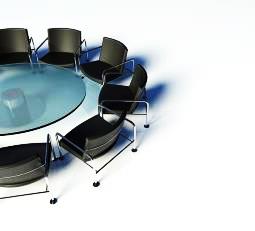 Source: Australian institute of company directors (AICD)
[Speaker Notes: ในปัจจุบันคณะกรรมการตรวจสอบ (Audit Committee) ซึ่งเป็นคณะกรรมการชุดย่อยของคณะกรรมการบริษัท เป็นที่รู้จักกันอย่างกว้างขวางว่าเป็นเครื่องมือหรือเป็นกลไกที่สําคัญอันหนึ่งซึ่งกิจการจําเป็นต้องจัดตั้งขึ้นเพื่อให้กิจการมีระบบการกํากับดูแลกิจการที่ดี 

คณะกรรมการตรวจสอบในฐานะกรรมการที่เป็นอิสระจะช่วยแบ่งเบาภาระของคณะกรรมการบริษัทเพื่อให้เกิดความคล่องตัวต่อการจัดการ การให้วิสัยทัศน์และการให้ความเห็นที่ตรงไปตรงมาต่อรายงานทางการเงินและระบบการควบคุมภายใน ตลอดจนการเอื้อโอกาสให้ฝ่ายจัดการและผู้สอบบัญชีได้มีการปรึกษาหารือเพื่อจัดการความเสี่ยงที่อาจเกิดขึ้นและเพื่อให้รายงานทางการเงินมีการเปิดเผยอย่างครบถ้วน ถูกต้อง เป็นไปตามมาตรฐานและข้อกําหนดที่เกี่ยวข้อง ซึ่งจะส่งผลให้รายงานทางการเงินมีความน่าเชื่อถือ มีคุณภาพที่ดีและมีมูลค่าเพิ่มต่อองค์กรในที่สุด

การดําเนินงานของคณะกรรมการตรวจสอบจะมีประสิทธิภาพได้ถ้าหากคณะกรรมการตรวจสอบได้มีการกําหนดหรือจัดการไว้อย่างชัดเจนเกี่ยวกับองค์ประกอบของคณะกรรมการตรวจสอบ คุณสมบัติของกรรมการตรวจสอบ ระเบียบการประชุม หน้าที่และความรับผิดชอบของคณะกรรมการตรวจสอบ หน้าที่และความรับผิดชอบต่อผู้ตรวจสอบภายในและผู้สอบบัญชี และการสื่อสารกับคณะกรรมการบริษัท]
DEVELOPMENT OF AUDIT COMMITTEE: USA & THAILAND
NYSE adopts a listing requirement 
that audit committees be composed 
entirely of independent directors
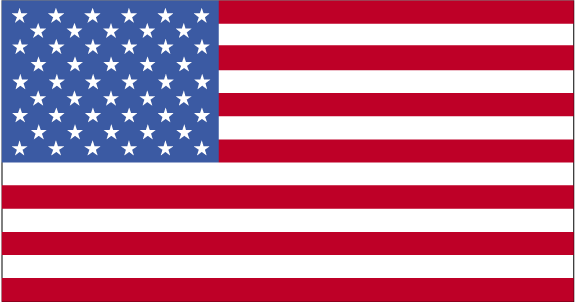 NYSE first endorsed the audit committee concept.
1977
1938
U.S. SEC first recommended that public companies establish audit committees composed of outside directors.
1972
Sarbanes-Oxley Act is passed in the wake of corporate scandals and includes whistleblower and financial expert disclosure requirements for audit committees.
2002
K E Y   M I L E S T O N E S   I N   T H E   E V O L U T I O N   O F   A U D I T   C O M M I T T E E
2010
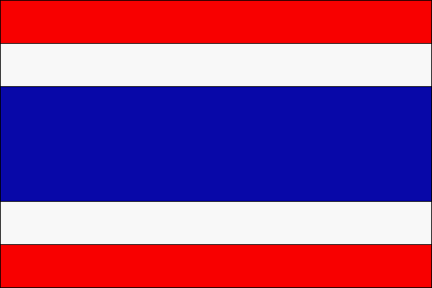 SEC issued Manual on AC Guidelines
SEC issued  further regulations on Qualifications & Roles of Audit Committee
2008
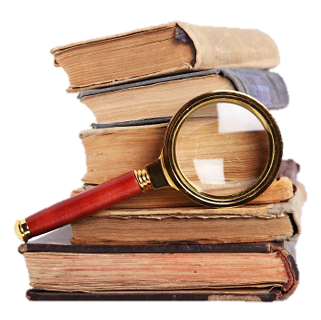 1999
SET issued Guidelines on AC Best Practices
1998
SEC issued regulations for public companies to appoint AC within 1999
1995
First Study on roles of Audit Committees
Source: KPMG AC Journey 2005-2006, SET
[Speaker Notes: Slide นี้เป็นลำดับเหตุการณ์ของจุดเริ่มต้นในการมีคณะกรรมการตรวจสอบ โดยเริ่มต้นในปี 1939 มีทาง NYSE ได้เริ่มมีการวางคอนเซปต์ของการมีคณะกรรมการตรวจสอบขึ้น จากนั้นในปี 1972 ทาง US SEC ก็เริ่มมีการแนะนำให้บริษัทจดทะเบียนเริ่มมีการจัดตั้งคณะกรรมการตรวจสอบที่ประกอบไปด้วยกรรมการที่ไม่ใช่ผู้บริหารขึ้น 
ต่อมาในปี 1977 NYSE ได้มีการกำหนดเป็นข้อกำหนดของการเข้าจดทะเบียนในตลาด NYSE ว่าบริษัทที่จะเข้าจดทะเบียนนั้นต้องมีคณะกรรมการตรวจสอบที่ประกอบไปด้วยกรรมการอิสระทั้งสิ้น และในที่สุดเมื่อปี 2002 ประเทศสหรัฐอเมริกาก็ได้มีการออกกฎหมายใหม่ที่มีชื่อว่า Sarbanes-Oxley Act ท่ามกลางเหตุการณ์อื้อฉาวที่เกิดขึ้น เพื่อให้เห็นถึงความสำคัญของผู้สอบบัญชีและคณะกรรมการตรวจสอบมากขึ้น
โดยกฎหมายใหม่นี้ได้ส่งผลกระทบต่อคณะกรรมการตรวจสอบในแง่ที่ว่า  พรบ. ฉบับนี้ได้กำหนดให้ผู้สอบบัญชีต้องรายงานโดยตรงต่อคณะกรรมการตรวจสอบ (ไม่ใช่รายงานต่อผู้บริหารเหมือนที่เคยเป็นมา) ซึ่งเป็นการยืนยันบทบาทของผู้สอบบัญชีว่าตนได้รายงานต่อบุคคลที่มีความเป็นอิสระ อีกทั้งคณะกรรมการตรวจสอบยังเป็นผู้กำหนดค่าตอบแทนแก่ผู้สอบบัญชีและอนุมัติงานบริการทุกอย่างอีกด้วย

สำหรับในประเทศไทย ตลาดหลักทรัพย์ได้ดำเนินการอย่างต่อเนื่องเพื่อพัฒนาระบบการกำกับดูแลกิจการของบริษัทจดทะเบียนให้เป็นไปตามหลักการที่ดี โดยได้เริ่มศึกษาเกี่ยวกับบทบาทของคณะกรรมการตรวจสอบตั้งแต่ พ.ศ. 2538 ก่อนเกิดวิกฤตเศรษฐกิจในประเทศไทย ในปี พ.ศ. 2541 ได้ออกข้อบังคับให้บริษัทจดทะเบียนต้องจัดตั้ง คณะกรรมการตรวจสอบภายในปี พ.ศ. 2542 และในปีเดียวกัน ตลาดหลักทรัพย์ได้จัดทำแนวทางปฏิบัติที่ดีของคณะกรรมการตรวจสอบ (Best Practice Guidelines for Audit Committee) และข้อพึงปฏิบัติที่ดีสำหรับกรรมการบริษัทจดทะเบียน ( Code of Best Practice for Directors of Listed Companies) เพื่อเป็นแนวทางสำหรับการปฏิบัติงานของกรรมการ ต่อมาในปี พ.ศ. 2544 คณะอนุกรรมการเพื่อพัฒนาระบบการกำกับดูแลกิจการที่ดี (Good Corporate Governance Committee) ประกอบด้วยผู้แทนจากองค์กร วิชาชีพต่าง ๆ ได้เผยแพร่รายงานการกำกับดูแลกิจการฉบับล่าสุด เพื่อให้องค์กรในตลาดทุนที่จะพัฒนาระบบการกำกับดูแลกิจการของตนได้นำไปใช้เป็นแนวทางในการพิจารณาปฏิบัติตามที่เห็นว่าเหมาะสม  และล่าสุดเมื่อปี 2010 ทาง ก.ล.ต. ก็ได้พัฒนาคู่มือกรรมการตรวจสอบขึ้นเพื่อเป็นแนวทางให้กับกรรมการตรวจสอบไทยนั่นเอง]
COMPOSITION OF AUDIT COMMITTEE - SET
The Audit Committee shall consist of at least 3 independent members
The committee members shall have skill and expertise suitable for the entrusted task
At least 1 committee member must have knowledge, understanding or experience in accounting or finance 
The committee members must able to dedicate sufficient time to the performance of work of the Audit Committee.
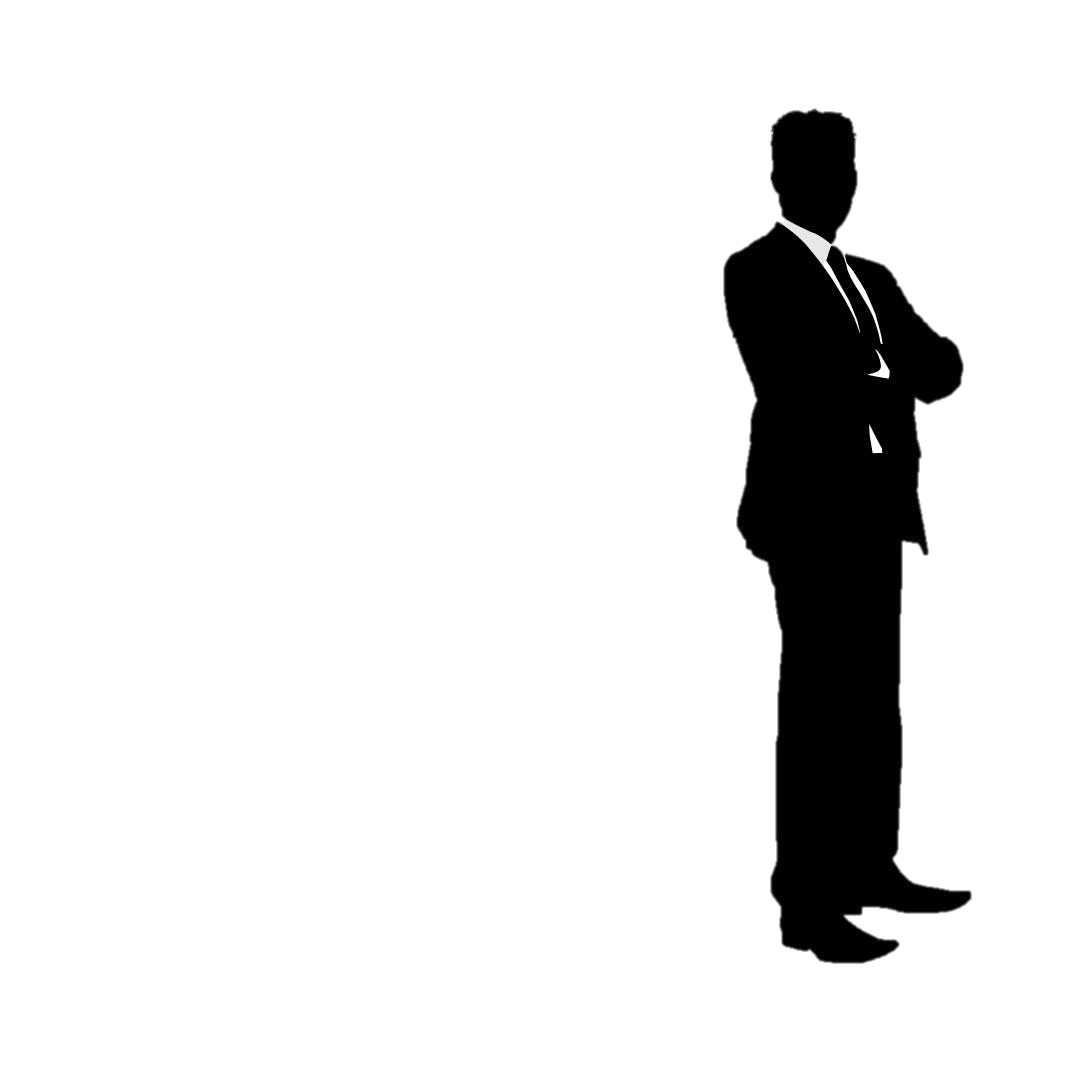 [Speaker Notes: Slide นี้จะนำเข้าสู่ประกาศคณะกรรมการกำกับตลาดทุน พ.ศ. 2551 ที่ว่าด้วยคุณสมบัติเฉพาะของกรรมการตรวจสอบ 

โดยคุณสมบัติที่สำคัญที่สุดของการเป็นคณะกรรมการตรวจสอบก็คือข้อสุดท้ายที่ว่า กรรมการตรวจสอบอย่างน้อย 1 ท่านที่ต้องมีความรู้และประสบการณ์ทางด้านบัญชีหรือการเงิน 

อย่างไรก็ตาม ในช่วงที่ผ่านมามีคำถามเกิดขึ้นว่าในกรณีที่กรรมการตรวจสอบไม่มีความรู้ทางด้านการเงิน จะไม่สามารถตั้งคำถามหรือมีทักษะ questioning skill เพื่อให้ได้มาซึ่งข้อมูลทางการเงินที่ต้องการได้เลยหรือ?  ซึงประเด็นนี้จะมีการยกมากล่าวถึงอีกครั้งใน slide ที่ 54 ครับ

(เนื้อหาเพิ่มเติมสามารถหาได้จากคู่มือกรรมการตรวจสอบ)]
MAIN DUTIES OF THE AUDIT COMMITTEE – SET (2008)
An audit committee has the duties as delegated by the Company’s board of directors, as follows:
to review the Company’s financial reporting process to ensure that it is accurate and adequate; 
to review the Company’s internal control system and internal audit system to ensure that they are suitable and efficient, to determine an internal audit unit’s independence, as well as to approve the appointment, transfer and dismissal of the chief of an internal audit unit or any other unit in charge of an internal audit;
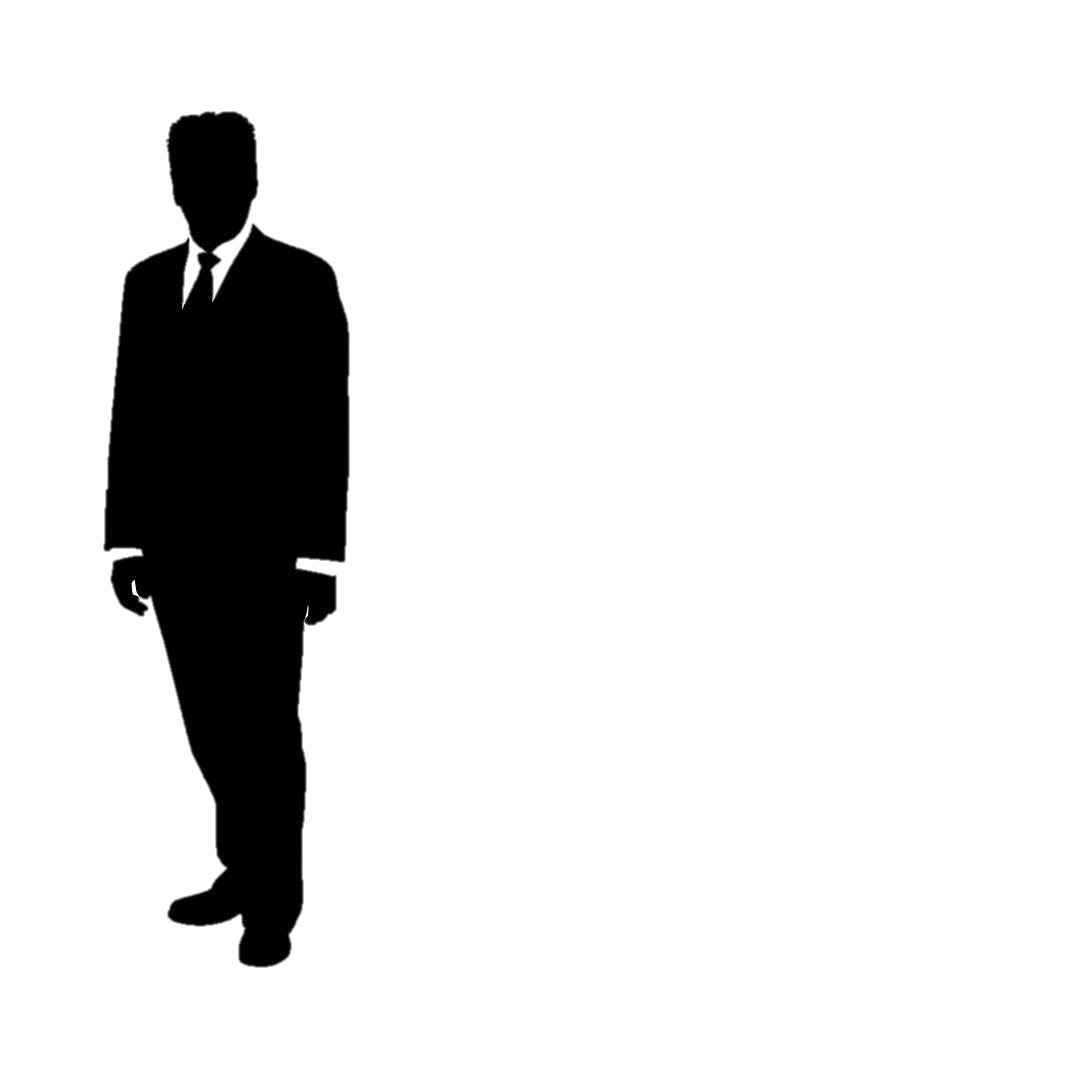 [Speaker Notes: Slide นี้จะนำเข้าสู่ประกาศที่ 2 นั่นคือประกาศตลท. เรื่องคุณสมบัติและขอบเขตการดำเนินงานของคณะกรรมการตรวจสอบ 2551 ที่ว่าด้วยหน้าที่ความรับผิดชอบของคณะกรรมการตรวจสอบ ซึ่งประกอบไปด้วย 7 ข้อ ตามเนื้อหาบน slide ครับ 

โดยในประกาศนี้จะมีเนื้อหาเกี่ยวกับหน้าที่ของคณะกรรมการตรวจสอบที่ครอบคลุมกว่าที่ได้กล่าวไว้ในกรณีศึกษา Hair Pro โดยมีส่วนเพิ่มตรงที่ Hilight สีแดงไว้ครับ

(เนื้อหาเพิ่มเติมสามารถหาได้จากคู่มือกรรมการตรวจสอบ)]
MAIN DUTIES OF THE AUDIT COMMITTEE – SET (2008) (CONTINUED)
An audit committee has the duties as delegated by the Company’s board of directors, as follows:
3.  to review the Company’s compliance with the laws on securities and exchange, the Exchange’s regulations, and the laws relating to the Company’s business; 
4. to consider, select and nominate an independent person to be the Company’s auditor, and to propose such person’s remuneration, as well as to attend a non-management meeting with an auditor at least once a year;
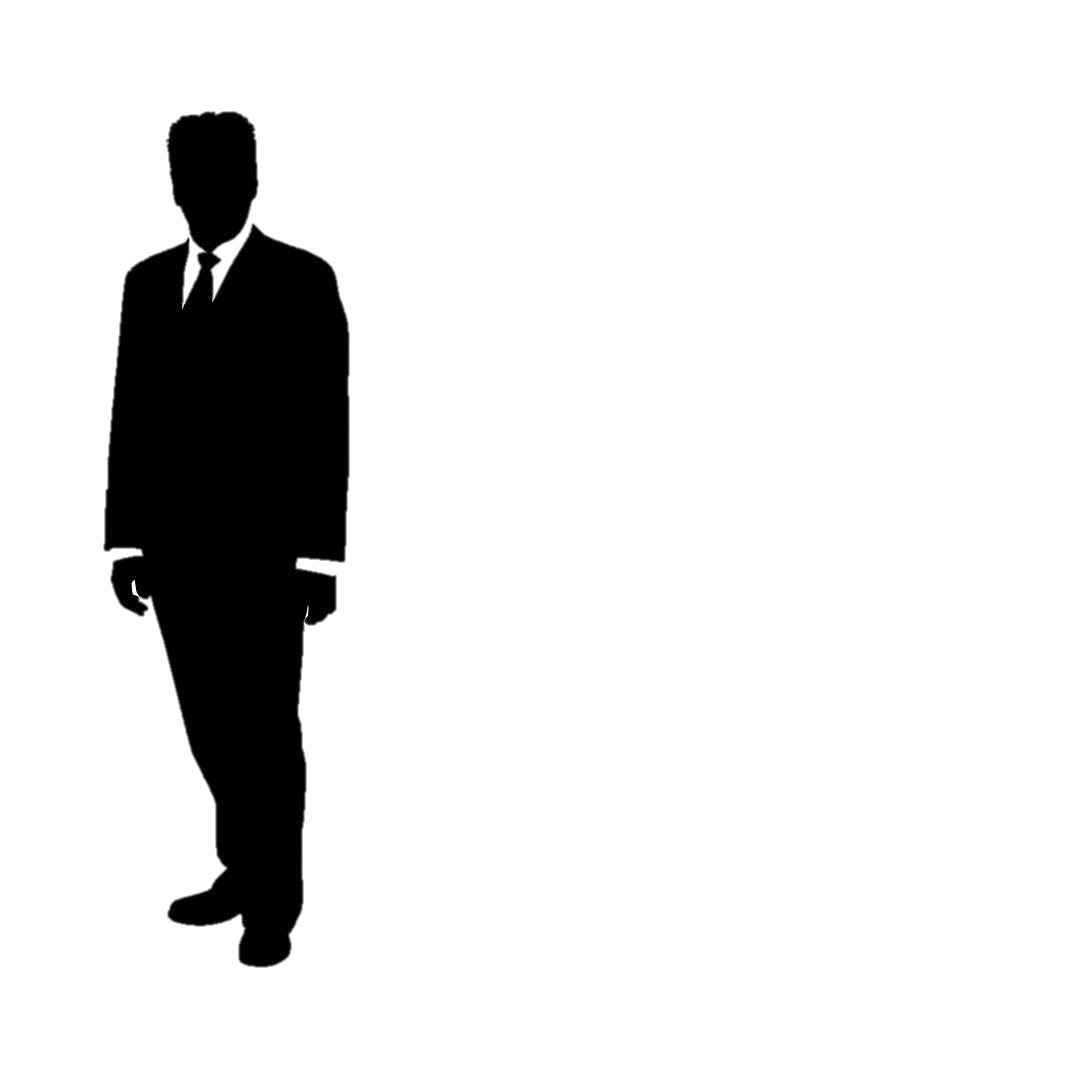 [Speaker Notes: Slide นี้จะนำเข้าสู่ประกาศที่ 2 นั่นคือประกาศตลท. เรื่องคุณสมบัติและขอบเขตการดำเนินงานของคณะกรรมการตรวจสอบ 2551 ที่ว่าด้วยหน้าที่ความรับผิดชอบของคณะกรรมการตรวจสอบ ซึ่งประกอบไปด้วย 7 ข้อ ตามเนื้อหาบน slide ครับ 

โดยในประกาศนี้จะมีเนื้อหาเกี่ยวกับหน้าที่ของคณะกรรมการตรวจสอบที่ครอบคลุมกว่าที่ได้กล่าวไว้ในกรณีศึกษา Hair Pro โดยมีส่วนเพิ่มตรงที่ Hilight สีแดงไว้ครับ

(เนื้อหาเพิ่มเติมสามารถหาได้จากคู่มือกรรมการตรวจสอบ)]
MAIN DUTIES OF THE AUDIT COMMITTEE – SET (2008) (CONTINUED)
An audit committee has the duties as delegated by the Company’s board of directors, as follows:
5. to review the Connected Transactions, or the transactions that may lead to conflicts of interests, to ensure that they are in compliance with the laws and the Exchange’s regulations, and are reasonable and for the highest benefit of the Company; 
6. to prepare, and to disclose in the Company’s annual report, an audit committee’s report which must be signed by the audit committee’s chairman….
7. to perform any other act as assigned by the Company’s board of directors, with the approval of the audit committee.
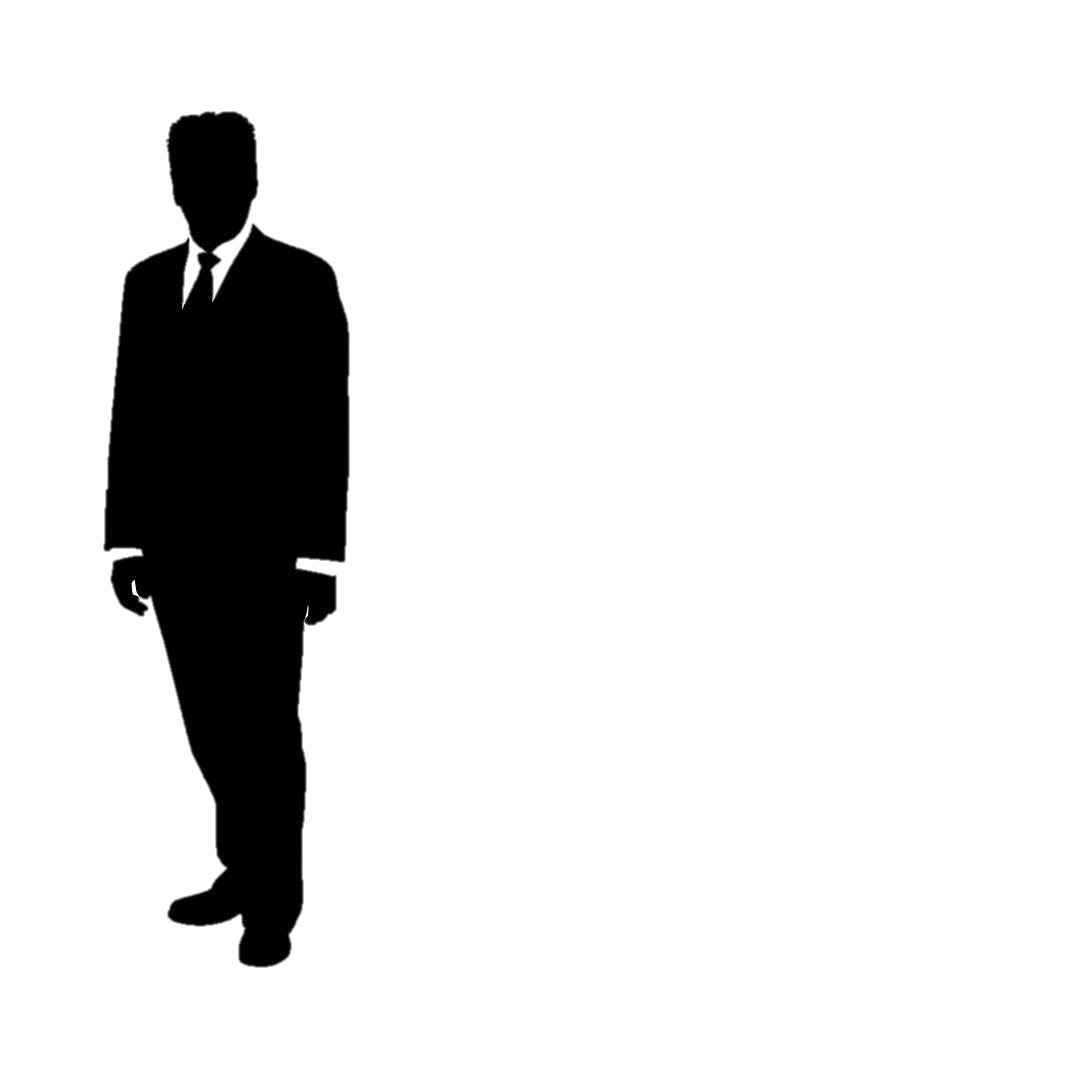 [Speaker Notes: Slide นี้จะนำเข้าสู่ประกาศที่ 2 นั่นคือประกาศตลท. เรื่องคุณสมบัติและขอบเขตการดำเนินงานของคณะกรรมการตรวจสอบ 2551 ที่ว่าด้วยหน้าที่ความรับผิดชอบของคณะกรรมการตรวจสอบ ซึ่งประกอบไปด้วย 7 ข้อ ตามเนื้อหาบน slide ครับ 

โดยในประกาศนี้จะมีเนื้อหาเกี่ยวกับหน้าที่ของคณะกรรมการตรวจสอบที่ครอบคลุมกว่าที่ได้กล่าวไว้ในกรณีศึกษา Hair Pro โดยมีส่วนเพิ่มตรงที่ Hilight สีแดงไว้ครับ

(เนื้อหาเพิ่มเติมสามารถหาได้จากคู่มือกรรมการตรวจสอบ)]
THE AUDIT COMMITTEE ORGANIZATION CHART - SET
Externalauditors
Shareholders
Creditors
Regulators
The public in general
Board of directors
Maintaining the independence
Establishing and overseeing corporate policies and provides information on its accountability.
AuditCommittee
Monitoring and reporting the audit process.
Internal Auditors
ChiefExecutive Officer
Chief Financial Officer
Source: The Audit Committee Handbook
[Speaker Notes: สิ่งหนึ่งที่จะช่วยให้คณะกรรมการตรวจสอบสามารถปฏิบัติหน้าที่ได้อย่างครบถ้วนและมีประสิทธิภาพนั้น จำเป็นอย่างยิ่งที่จะต้องคำนึงถึงโครงสร้างความสัมพันธ์ของคณะกรรมการตรวจสอบเอง เพื่อที่จะทราบว่าคณะกรรมการตรวจสอบสามารถหาข้อมูลหรือต้องมีความสัมพันธ์กับใครบ้าง เพื่อที่จะปฏิบัติหน้าที่ในการสอบทานและติดตามดูแลได้อย่างมีประสิทธิภาพ
ทั้งนี้ กลุ่มคนที่คณะกรรมการตรวจสอบจะต้องมีความสัมพันธ์ในการทำงานร่วมด้วยมีดังนี้
Board of directors – คณะกรรมการตรวจสอบมีหน้าที่จะต้องรายงานผลการสอบทานการปฏิบัติหน้าที่ด้านต่างๆ ให้คณะกรรมการบริษัททราบ ทั้งในกรณีที่เป็นการรายงานประจำ และกรณีที่รายงานในสิ่งที่ตรวจพบทันที เช่น การทุจริต เป็นต้น
ภายหลังจากที่วิทยากรคลิ๊ก slide อีกครั้งหนึ่ง จะปรากฎกลุ่มคนที่มีส่วนช่วยให้การทำหน้าที่ของคณะกรรมการตรวจสอบเป็นไปอย่างมีประสิทธิภาพมากขึ้น ซึ่งประกอบด้วย
Internal Auditors – หน่วยงานตรวจสอบภายในถือเป็นมือขวาคนสำคัญสำหรับคณะกรรมการตรวจสอบที่จะช่วยในการเข้าไปสอบทานหน่วยงานต่างๆ ในหลายๆ เรื่อง ไม่ว่าจะเป็น การบริหารความเสี่ยงและการควบคุมภายใน การจัดทำรายงานทางการเงิน การปฏิบัติตามกฎหมาย กฎระเบียบและข้อบังคับ เป็นต้น
CEO – เนื่องจาก CEO จะต้องมีหน้าที่ความรับผิดชอบในการนำเสนอการตัดสินใจเรื่องสำคัญๆ ต่อคณะกรรมการบริษัท ซึ่งหนึ่งในนั้นก็คือเรื่องนโยบายทางด้านการเงิน ด้วยเหตุนี้จึงจำเป็นอย่างยิ่งที่คณะกรรมการตรวจสอบจะต้องมีความสัมพันธ์โดยตรงกับ CEO แต่อย่างไรควรคำนึงความเป็นอิสระเป็นสำคัญด้วยเช่นกัน
CFO – จากการที่คณะกรรมการตรวจสอบมีหน้าที่ในการสอบทานเพื่อให้มั่นใจว่าฝ่ายบริหารได้มีการจัดทำรายงานทางการเงินอย่างถูกต้องโปร่งใส ทำให้คณะกรรมการตรวจสอบจำเป็นที่จะต้องมีการพูดคุยกับ CFO เพื่อสอบถามถึงแนวทางการปฏิบัติทางด้านรายงานทางการเงินบ้าง และในกรณีที่ CFO ไม่แน่ใจหรือมีข้อยกเว้นบางอย่างทางด้านนโยบายบัญชีหรือแนวปฏิบัติ คณะกรรมการตรวจสอบก็จะสามารถให้คำแนะนำได้โดยผ่านการปรึกษากับทางผู้สอบบัญชีอีกทอดหนึ่ง
ผู้สอบบัญชี – ถือเป็นกลุ่มคนสำคัญที่จะช่วยคณะกรรมการตรวจสอบในการสอบทานรายงานทางการเงินของบริษัทให้ถูกต้องและโปร่งใส โดยเป็นอำนาจหน้าที่ของคณะกรรมการตรวจสอบโดยตรงในการแต่งตั้งผู้สอบบัญชี]
EFFECTIVE AC Requires EFFECTIVE IDs
Effective 
Independent Directors
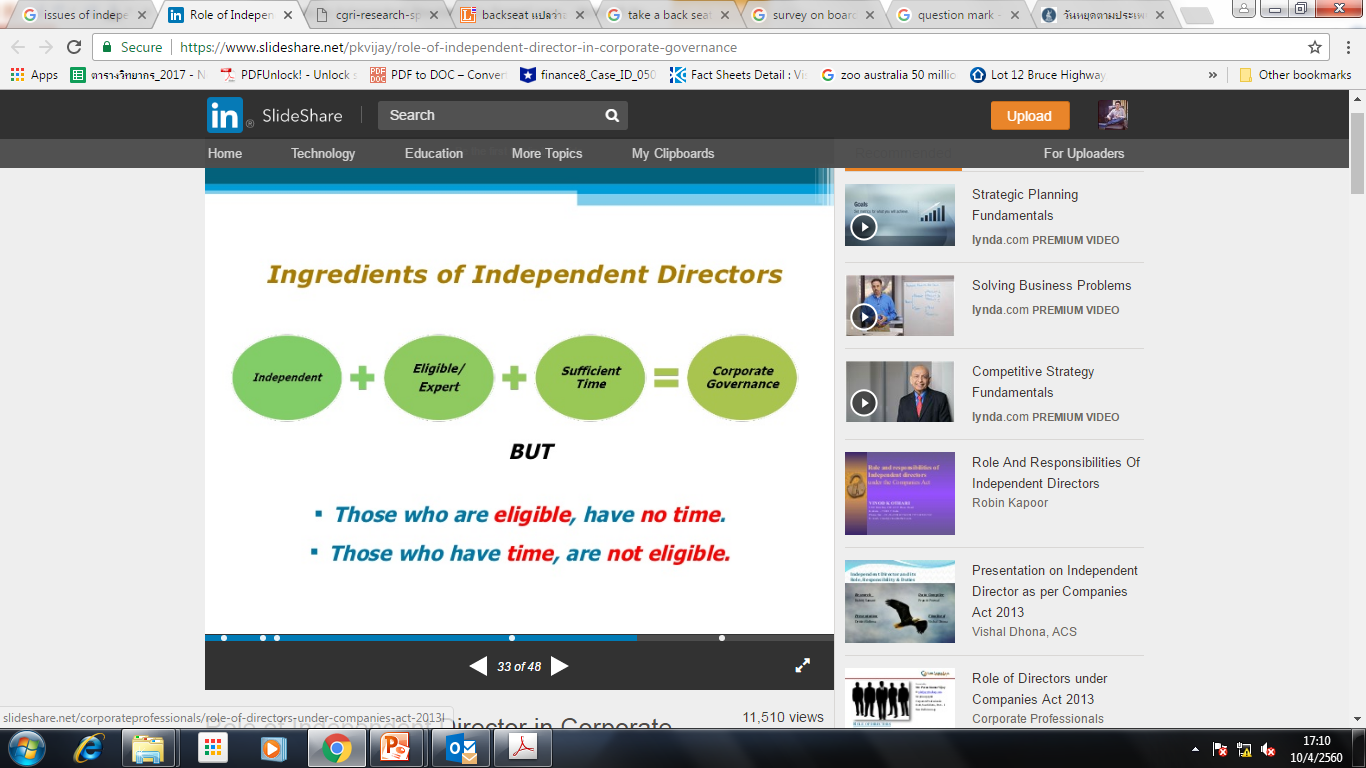 https://www.slideshare.net/pkvijay/role-of-independent-director-in-corporate-governance
Independence
Skills
Engagement
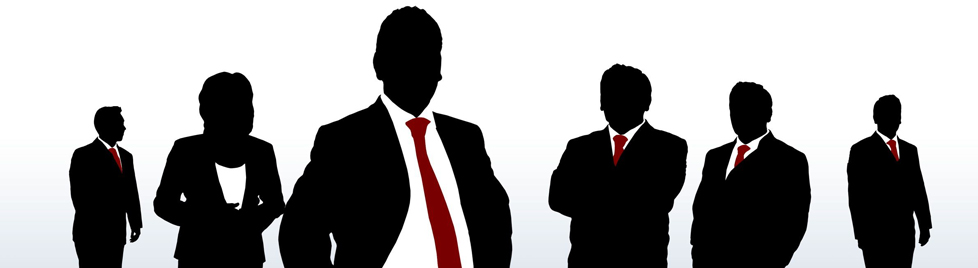 [Speaker Notes: โดยสรุปแล้ว ปัจจัยสำคัญ 3 ประการที่จะช่วยทำให้กรรมการอิสระสามารถปฏิบัติหน้าที่ได้อย่างเต็มที่และมีประสิทธิภาพได้ก็คือ
กรรมการอิสระจะต้องมี True Independence
กรรมการอิสระจะต้องมีความสามารถ ทักษะและความเชี่ยวชาญที่สามารถ add value ให้กับองค์กรได้
กรรมการอิสระจะต้องมีส่วนร่วม โดยมีเวลาที่เพียงพอ พยายามศึกษาข้อมูลเพื่อเข้าใจในสภาพแวดล้อมธุรกิจขององค์กร และมี commitment ที่จะทำหน้าที่อย่างเป็นอิสระ]
INDEPENDENT DIRECTOR QUALIFICATIONS - SET
Holding shares not exceeding one per cent of the total number of shares
Neither being nor used to be an executive director, employee, staff, advisor who receives salary, or controlling person
Not being a person related by blood or legal registration 
Neither having nor used to have a business relationship in the manner which may interfere with his independent judgment
Neither being nor used to be an auditor unless the foregoing relationship has ended not less than two years
Source: Notification of the Capital Market Supervisory Board No. TorChor. 28/2551
INDEPENDENT DIRECTOR QUALIFICATIONS – SET (Cont.)
6. Neither being nor used to be a provider of any professional services who receives service fees exceeding two million baht per year unless the foregoing relationship has ended not less than two years
7. Not being a director appointed as representative of directors of the applicant, major shareholder or shareholder who is related to major shareholder
8. Not undertaking any business in the same nature and in competition to the business of the applicant or its subsidiary company
9. Not having any other characteristics which cause the inability to express independent opinions.
Source: Notification of the Capital Market Supervisory Board No. TorChor. 28/2551
THE IDEA OF HAVING A PANEL OF IDs HAS BEEN DEBATED
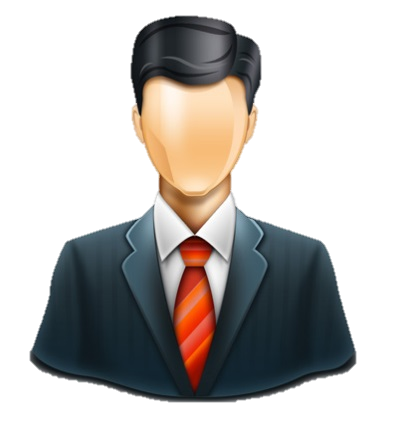 Best Practices of Independent Directors
Board Members
Board should consist of more than 50% of independent directors.
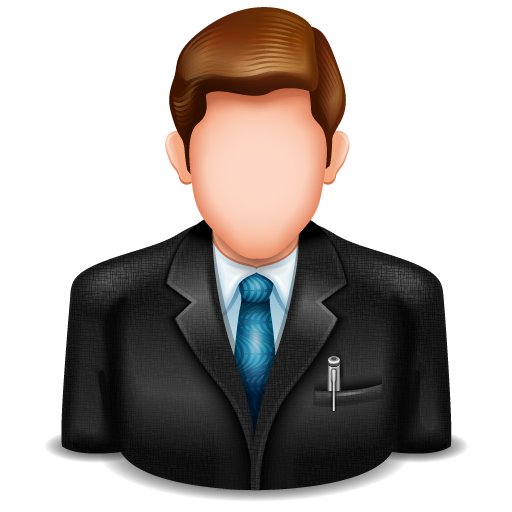 Chairman
The chairman should be independent 
Separation of chairman and CEO roles is required.
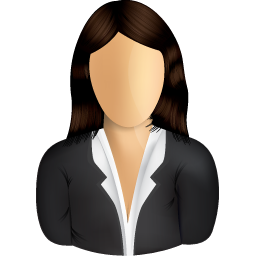 Independent Directors 
Holding shares not exceeding one per cent of the total number of shares
Not serving on the board more than 9 years
The majority of Nomination and Compensation committee members should be independent and Chairman of committees should also be independent.
[Speaker Notes: Slide นี้เป็นการตอกย้ำเพิ่มเติมว่ากรรมการอิสระปัจจุบันได้รับความสนใจอย่างมาก ดังนั้นองค์กรจึงควรยิ่งให้ความสำคัญกับเรื่องนี้อย่างจริงจัง โดยบทความ Role of Independent Directors: Issues and Challenges ของ KPMG ได้กล่าวเกี่ยวกับเรื่องนี้ไว้ว่า

“In recent times, the idea of having a panel of independent directors maintained by an independent body has been mooted, even though there is no certainty that nominating 
an independent director from such a panel will result in better governance.”

ซึ่งในประเทศไทยเอง ทางหน่วยงานกำกับดูแลและหน่วยงานอื่นๆ ที่เกี่ยวข้องก็ได้พยายามออกแนวปฏิบัติที่ดีหรือกฎเกณฑ์ต่างๆ เพื่อสนับสนุนให้องค์กรมีกรรมการอิสระมากขึ้นเช่นกัน รวมไปจนถึงแนวปฏิบัติอื่นๆ ที่เกี่ยวข้อง ดังที่ปรากฎอยู่บนสไลด์]
SET CORPORATE GOVERNANCE REPORT 2017
Among the board of directors, 
how many are independent directors?
[Speaker Notes: Slide นี้เป็นการนำเสนอผล Corporate Governance Report 2016 ในส่วนที่เกี่ยวข้องกับ Best Practices of Independent Directors

จากผลสำรวจในเรื่องของจำนวนกรรมการอิสระในคณะกรรมการของบริษัทจดทะเบียน พบว่ามีเพียง 11% ของบริษัทที่ทำการสำรวจในปี 2016 (602 แห่ง) ที่มีจำนวนกรรมการอิสระเกินกว่า 50% ในขณะที่ส่วนใหญ่จะมีจำนวนกรรมการอิสระอยู่ระหว่าง 33-50% ของสมาชิกคณะกรรมการ (86%)]
SET CORPORATE GOVERNANCE REPORT 2017
Is the Chairman of the board also the CEO?
Is the Chairman of the board an independent director?
[Speaker Notes: Slide นี้เป็นการนำเสนอผล Corporate Governance Report 2016 ในส่วนที่เกี่ยวข้องกับ Best Practices of Independent Directors

จากผลสำรวจในเรื่องของประธานกรรมการ พบว่ามีเพียง 36% ของบริษัทที่ทำการสำรวจในปี 2016 (602 แห่ง) ที่ประธานกรรมการเป็นกรรมการอิสระ อย่างไรก็ตาม จากผลสำรวจพบว่าบริษัทจดทะเบียนส่วนใหญ่ (86%) มีการแยกบทบาทที่ชัดเจนระหว่างประธานกรรมการและ CEO]
SKILLS NEEDED FROM IDS
Expected Role of Independent Directors
C O M P L I A N C E
P E R F O R M A N C E
The independent 
directors are expected to play 
the role of whistle-blowers 
on the board.
The independent directors can examine issues from diverse perspectives and 
add value to overall performance 
rather than merely examining 
issues from a compliance angle.
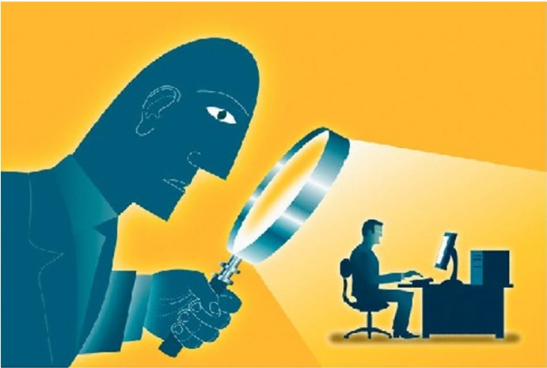 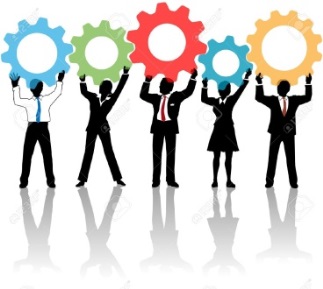 Source: Role of Independent Directors: Issues and Challenges, KPMG, 2011
[Speaker Notes: จากบทความ Role of Independent Directors: Issues and Challenges ของ KPMG ได้กล่าวถึงเรื่องนี้ไว้ว่า

Today when we discuss about independent directors, there is an expectation that they are required to play the role of watch dogs and nothing more. In that sense, the independent directors are expected to play the role of whistle-blowers on the board. Needless to say, this thinking has brought in an element of sameness to Indian boards with a greater focus on compliance. What is required is a diverse group of individuals who can examine issues from diverse perspectives and add value to overall performance rather than merely examining issues from a compliance angle.

โดยสรุปแล้ว ปัจจุบันทั่วโลกกำลังมุ่งเน้นให้กรรมการอิสระทำหน้าที่เพื่อเพิ่มมูลค่าให้กับบริษัทมากขึ้น และกลุ่มกรรมการอิสระควรประกอบไปด้วยบุคคลที่มีความสามารถและหลากหลายทักษะ ซึ่งสไลด์หน้าต่อไปจะเป็นสถิติที่ชี้ให้เห็นว่าเป็นไปในทิศทางเดียวกันนี้เช่นกัน]
SKILLS NEEDED FROM IDs
Institutional Investor View
Emerging Industries/Emerging Market Segments
Global Outlook
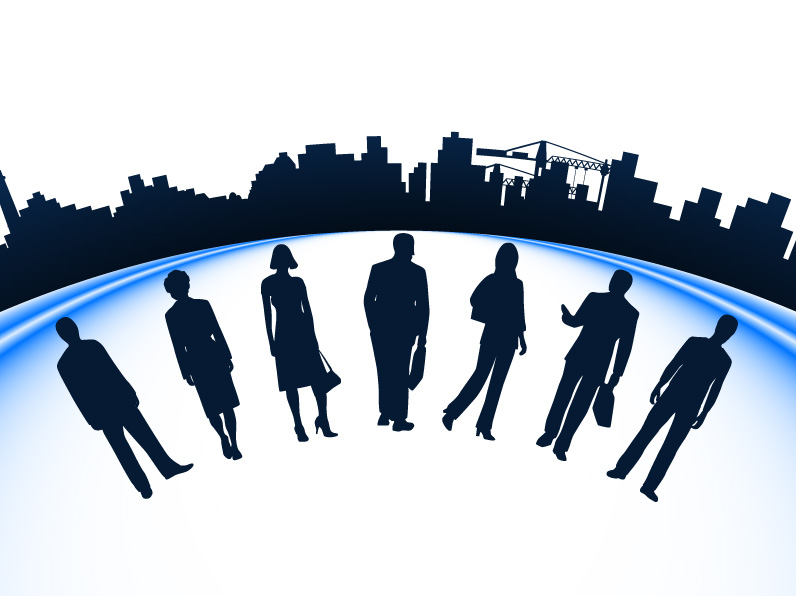 Diversity
Thought Leadership
Customer View
Functional Expertise
Source: Independent Director Recruitment: The New Challenge, Singapore Institute of Directors
[Speaker Notes: สไลด์หน้านี้เป็นการรวบรวม Skills ที่กรรมการอิสระพึงมีในปัจจุบันนี้เพื่อให้สามารถทำหน้าที่ได้อย่างมีประสิทธิภาพ

ข้อมูลจากบทความ Independent Director Recruitment: The New  Challenge

The push for greater independence on the part of external directors can and should be used to the company’s advantage. By expanding the pool of potential directors to non-traditional sources, the board (and the company) will gain access to individuals who can be recruited to for their ability to support the Company’s strategic direction.  The  first  question  that  the Chairman and the Nominating Committee should therefore ask themselves when a new board member is to be appointed is: “How will this person lend value to and support the company’s strategy?” By carefully considering the existing gaps in the board’s knowledge and experience (against the stated strategy), the committee can shape  the selection criteria each time a new board member is selected. These new members may bring to the board:

Functional  Expertise: Today’s independent directors are as likely to be functional experts as they are CEOs. Senior executives from Finance, Human Resources, IT and Marketing are all in demand as directors. Fewer are CEOs: great pressure on CEOs to take fewer directorships, plus the increasing daily demands made on CEOs make taking directorships less attractive. However, this means that there is a now  cadre of “future CEOs” taking directorships, gaining valuable boardroom experience before they cross the threshold to the CEO suite.

Diversity: Many Boards are now striving to ensure that their composition adequately reflects their customer base. For companies that are expanding into overseas markets, it can often be valuable to have a board member who is resident or a native of those markets, who will bring a perspective that could greatly accelerate the  company’s success.

Customer View: For companies that deal with customers in  particular industry segments, it can highly useful to have a board member who has held a senior management	position within that industry. However, care should be taken if considering any current customer, in order to avoid the appearance of any conflict of interest. Recently retired executives from current customers, however, may be both acceptable and valuable, provided that their association with their former employer remains at arm’s length.

Global  Outlook: Companies that are expanding overseas, whether through joint ventures, acquisitions, greenfield sites, or enhanced distribution networks, may benefit greatly from the perspective brought to the board by an executive from an overseas  firm  with  a  global  footprint.  This individual can be particularly valuable if he/she has played an active role in the expansion of his/ her firm into markets that are have been targeted by the company.

Emerging  Industries/Emerging  Market  Segments: Companies whose businesses are dependent on industries or market segments that are experiencing rapid change may do well to consider attracting independent directors from these emerging  industries or segments. Having the benefit of an expert view may help to shape decisions that could be of great significance in determining the future success of the company. However, it should be understood that such directors should not be major customers of the company, nor should they be expected or allowed  to  profit  from  any  decisions made by the board.

Institutional  Investor  View: An institutional investment professional (but one who does not include the company’s shares in his or her portfolio) can also lend value to board discussions and decisions. By sharing with the board the interests and concerns of such investors, a director from this sector may provide insights into how certain business decisions may be received by the investment community.

Thought  Leadership: Some boards are reaching into the academic community, in order to tap the knowledge and thinking of those who have distinguished themselves through research and scholarly thought. Such individuals can pose a constructive challenge to board thinking by suggesting other points of view on current issues. In addition, other academics may be sought for their research into areas directly associated with the company’s strategic intent.]
LEVEL OF ENGAGEMENT
BOARD DECISION-MAKING
Comment 
& Object & 
Resign (Dissent)
Comment & 
Object
Comment & 
Approve
Comment & 
Abstain
INDEPENDENCE & POTENTIAL CONFLICT
[Speaker Notes: ภายหลังจากที่ผู้เข้าอบรมได้ Present คำตอบของกลุ่มแล้ว วิทยากรจะโยงเข้าสู่เนื้อหาเรื่อง “Level of Independence” ที่จะทำให้ผู้เข้าอบรมเข้าใจหลักในการตัดสินใจอย่างเป็นอิสระโดยเฉพาะทางด้าน Independent mind ซึ่งถือว่าเป็นสิ่งที่สามารถ define ได้ยาก 

ทั้งนี้ ทางคุณชาญชัย จารุวัสตร์ อดีคกรรมการผู้อำนวยการของ IOD ได้นำทฤษฎี Level of Independence มาใช้เพื่อให้กรรมการอิสระได้ทดลองแสดงความเป็นอิสระในการตัดสินใจเรื่องต่างๆ โดย Level of Independence มีอยู่ 4 ระดับด้วยกัน คือ

ระดับ 1: Comment and approve 
ระดับนี้กรรมการอิสระเลือกที่จะแสดงความคิดเห็นของตนก่อน แต่สุดท้ายก็ลงนามอนุมัติ ซึ่งโดยทั่วไปแล้วจะเป็นเรื่องที่กรรมการเห็นว่าเป็นเรื่องที่ถูกต้องและเป็นไปตามหลักการ

ระดับที่ 2: Comment and abstain
ระดับนี้กรรมการอิสระเลือกที่จะแสดงความคิดเห็นของตน จากนั้นก็ตัดสินใจที่จะงดออกเสียง เนื่องจากรู้สึกมีความคิดเห็นที่ไม่ตรงกับคนส่วนใหญ่ โดยมีความเชื่อว่าเรื่องนั้นน่าจะไม่ถูกต้องตามหลักการที่ควรเป็น หรือยังได้รับข้อมูลไม่เพียงพอกับการตัดสินใจ แต่ยังไม่ถึงระดับที่รุนแรงนัก

ระดับที่ 3 : Comment and object
ระดับนี้กรรมการเลือกที่จะแสดงความคิดเห็นของตน จากนั้นก็ตัดสินใจที่จะคัดค้าน เนื่องจากรู้สึกว่าเรื่องดังกล่าวเป็นเรื่องที่ไม่ถูกต้องอย่างยิ่ง อาจส่งผลเสียหายอย่างมากต่อบริษัทและผู้มีส่วนได้ส่วนเสียได้ 

ระดับที่ 4 : Comment and object and resign (dissent)
ในระดับนี้ นอกจากที่กรรมการจะแสดงความเห็นและคัดค้านแล้ว กรรมการยังตัดสินใจที่จะลาออกจากการเป็นกรรมการอีกด้วย เนื่องจากเห็นว่าเรื่องดังกล่าวไม่ถูกต้องอย่างรุนแรง ส่งผลเสียหายต่อบริษัทและผู้มีส่วนได้ส่วนเสีย อีกทั้งยังอาจส่งผลกระทบต่อตัวกรรมการเองด้วย ซึ่งหมายรวมถึงในแง่ที่กรรมการอาจถูกมองว่ามีส่วนรู้เห็นกับเรื่องดังกล่าวได้]
LEVEL OF ENGAGEMENT
“As directors, which criteria is used to determine which level of independence should be applied”
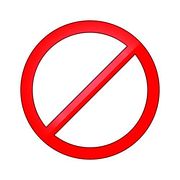 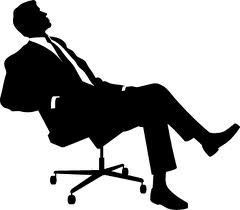 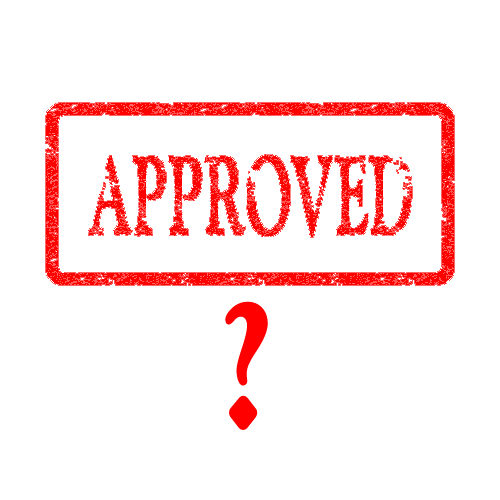 Object
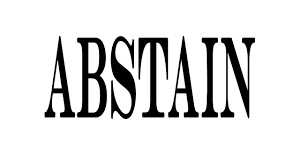 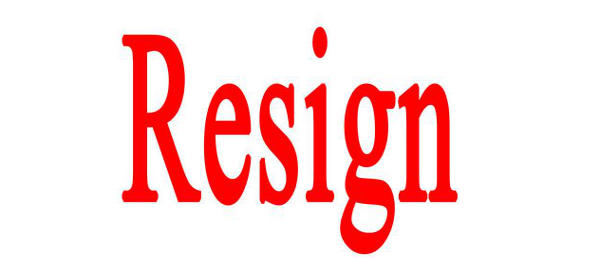 [Speaker Notes: เพื่อให้ผู้เข้าอบรมได้เข้าใจแนวทางในการตัดสินใจอย่างเป็นอิสระ เนื้อหาในส่วนนี้จะช่วยทำให้ผู้เข้าอบรมเห็นภาพว่า มีเกณฑ์อะไรบ้างที่กรรมการจะสามารถนำมาใช้ในการแบ่งระดับของการตัดสินใจ ระหว่าง Approve, Abstain, Object และ Resign]
ENGAGEMENT: APPROVE AND OBJECT
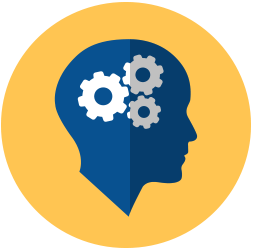 In the “Decisional Setting”, the law applies the “Business Judgment Rule”.
In the “Decisional Setting”,the “Business Judgment Rule” should be applied
Neither the director nor the executive shall be liable according the principle of responsibility and due care if it can be proven that during the time of the consideration of the matter, the decision was made in the following manner:
The decision was based on the honest and reasonable belief that it would be in the best interest of the company.
The decision was based on information believed to be sufficient.
The decision makers did not have either direct or indirect interest from such decision.
The decision was based on the honest and reasonable belief that it would be in the best interest of the company
The decision was based on information believed to be sufficient
The decision makers did not have either direct or indirect interest from such decision.
การตัดสินใจมีลักษณะครบถ้วนดังต่อไปนี้ 

การตัดสินใจได้กระทำไปด้วยความเชื่อโดยสุจริตและสมเหตุสมผลว่าเป็นไปเพื่อประโยชน์สูงสุดของบริษัทเป็นสำคัญ
การตัดสินใจได้กระทำบนพื้นฐานข้อมูลที่เชื่อโดยสุจริตว่าเพียงพอ และ
การตัดสินใจได้กระทำไปโดยตนไม่มีส่วนได้เสีย ไม่ว่าโดยตรงหรือโดยอ้อมในเรื่องที่ตัดสินใจนั้น
[Speaker Notes: วิทยากรเริ่มต้นจากการอธิบายว่า โดยทั่วไปแล้ว บทบาทและหน้าที่ของคณะกรรมการจะแบ่งออกเป็น 2 ประเภทคือ บทบาทหน้าที่ในการตัดสินใจ (Decisional Setting) และบทบาทหน้าที่ในการติดตามดูแล (Oversight Setting)

บทบาทในการบริหารจัดการบริษัทของคณะกรรมการบริษัทและฝ่ายบริหารเป็นการทำหน้าที่ร่วมกันและไม่ซ้ำซ้อนกัน 

คณะกรรมการ (Mind) ทำหน้าที่กำหนดทิศทางและติดตามดูแล โดยในทั้งสองบทบาท คือ การตัดสินใจ และการติดตามดูแลนั้น จะต้องคำนึงถึงการสร้างมูลค่าให้กิจการ (Performance) และ การดำเนินการให้ถูกต้อง Conformance) ตามกฎหมาย/วัตถุประสงค์/ข้อบังคับ/มติที่ประชุมคณะกรรมการ/มติที่ประชุมผู้ถือหุ้น/นโยบายกำกับดูแลกิจการ) ควบคู่กันไปอยู่เสมอ

ฝ่ายบริหาร (Hands) ทำหน้าที่บริหารจัดการงานของบริษัท ภายใต้ทิศทางและการติดตามดูแลของคณะกรรมการ

ทั้งนี้ บทบาทหน้าที่ในการตัดสินใจ (Decisional Setting) ของคณะกรรมการ คณะกรรมการจะลงมติ (อนุมัติหรือไม่อนุมัติ) ในเรื่องต่างๆ ต่อไปนี้ คือ
เรื่องที่กฎหมายหรือข้อบังคับกำหนดให้ต้องได้รับความเห็นชอบจากที่ประชุมคณะกรรมการ
เรื่องที่ฝ่ายบริหารเสนอให้ลงมติแม้ว่ากฎหมายหรือข้อบังคับจะมิได้กำหนดให้ต้องได้รับความเห็นชอบจากที่ประชุมคณะกรรมการก็ตาม

สำหรับบทบาทในการติดตามดูแล (Oversight Setting) คณะกรรมการจะทำหน้าที่กำหนดกลยุทธ์และนโยบายร่วมกับฝ่ายบริหาร และติดตามดูแลให้ฝ่ายบริหารจัดการบริษัทอย่างมีประสิทธิผลภายใต้นโยบาย/กฎหมาย/ วัตถุประสงค์/ ข้อบังคับ/ มติคณะกรรมการ/ มติที่ประชุมผู้ถือหุ้น


ในส่วนของบทบาทของกรรมการในการตัดสินใจ (Decisional Setting) หลักเกณฑ์ที่กรรมการควรนำมาใช้ในการพิจารณา Approve หรือ Object คือ หลักการใช้ดุลยพินิจทางธุรกิจ (Business Judgment Rule) กล่าวคือ กรณีที่กรรมการจะถือได้ว่ากรรมการได้ใช้ความระมัดระวังในการตัดสินใจทางธุรกิจแล้ว เมื่อสามารถพิสูจน์ได้ดังนี้

1.	ไม่มีความขัดแย้งทางผลประโยชน์ในเรื่องที่มีการใช้ดุลยพินิจทางธุรกิจ
2.	ได้ตัดสินใจบนพื้นฐานที่มีการได้รับรู้ข้อมูลที่เพียงพอ (คือได้รับข้อมูลที่เชื่อว่าเพียงพอหรือเหมาะสมตามสมควรสำหรับเรื่องนั้น) และ
เชื่ออย่างมีเหตุผลว่าการตัดสินใจทางธุรกิจนั้นๆ เป็นไปเพื่อประโยชน์สูงสุดของบริษัท

การทำเช่นนี้ จึงจะถือได้ว่ากรรมการได้กำกับดูแลการบริหารกิจการให้เป็นไปเพื่อประโยชน์ที่ดีที่สุดของผู้ถือหุ้น (Fiduciary Duties) และดำเนินธุรกิจของบริษัทด้วยความซื่อสัตย์สุจริต ไม่มีผลประโยชน์ส่วนตนแอบแฝง และปฏิบัติหน้าที่ด้วยความระมัดระวัง เพื่อรักษาไว้ซึ่งผลประโยชน์ของบริษัทตามที่บัญญัติไว้ในมาตรา 85 แห่ง พ.ร.บ. บริษัทมหาชน

ทั้งนี้ วิทยากรสามารถอ้างถึงกรณีศึกษา Kahn AG ในกรณีของ Annie ได้ว่าหากท่านเป็นกรรมการอิสระและต้องปฏิบัติหน้าที่ด้วยความซื่อสัตย์สุจริตและระมัดระวังนั้น ในกรณีของการให้คณะกรรมการอนุมัติขายที่ดินถือว่ายังขาดข้อมูลที่เพียงพอต่อการตัดสินใจ และยังไม่ได้มีการวิเคราะห์อย่างละเอียดว่าเป็นไปเพื่อประโยชน์สูงสุดของบริษัทเป็นสำคัญหรือไม่ ดังนั้นในฐานะกรรมการ เรื่องดังกล่าวผู้เข้าอบรมมีความคิดเห็นอย่างไร]
EFFECTIVE AC Requires EFFECTIVE IDs
Effective 
Independent Directors
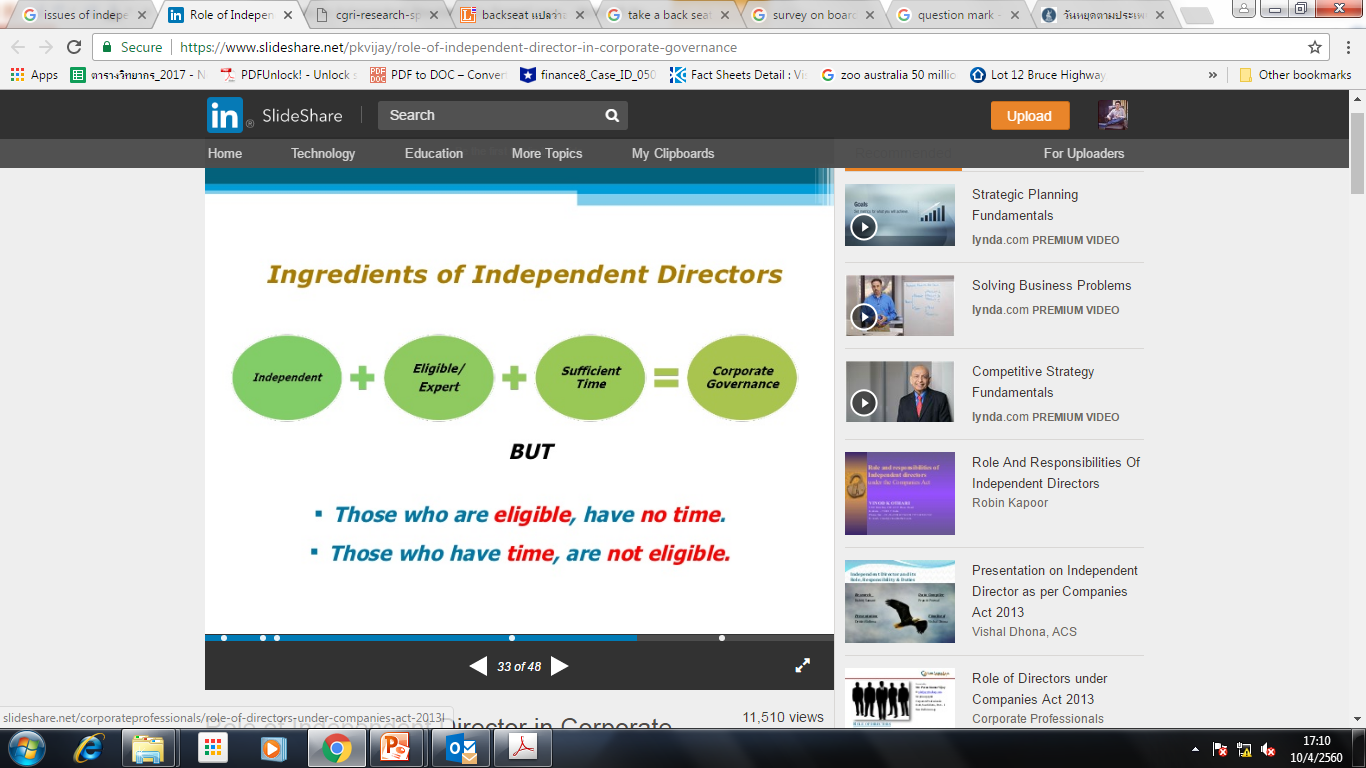 https://www.slideshare.net/pkvijay/role-of-independent-director-in-corporate-governance
Independence
Skills
Engagement
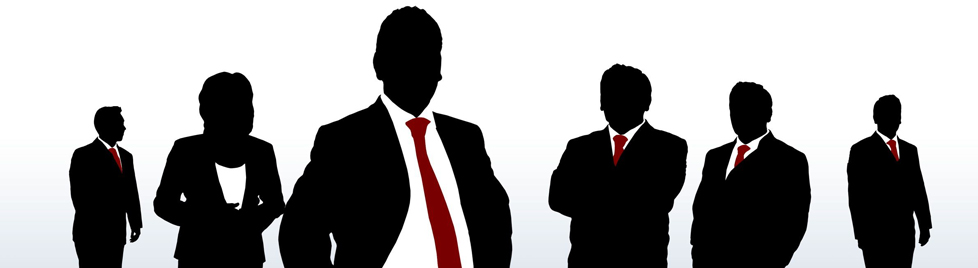 [Speaker Notes: โดยสรุปแล้ว ปัจจัยสำคัญ 3 ประการที่จะช่วยทำให้กรรมการอิสระสามารถปฏิบัติหน้าที่ได้อย่างเต็มที่และมีประสิทธิภาพได้ก็คือ
กรรมการอิสระจะต้องมี True Independence
กรรมการอิสระจะต้องมีความสามารถ ทักษะและความเชี่ยวชาญที่สามารถ add value ให้กับองค์กรได้
กรรมการอิสระจะต้องมีส่วนร่วม โดยมีเวลาที่เพียงพอ พยายามศึกษาข้อมูลเพื่อเข้าใจในสภาพแวดล้อมธุรกิจขององค์กร และมี commitment ที่จะทำหน้าที่อย่างเป็นอิสระ]
Directors Checklist


